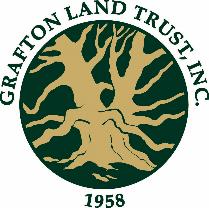 PLANNING YOUR HIKE WITH TRAILFORKS
Kricky Remillard
Grafton Land Trust

Summer, 2020
Before you start:
Plan Your Route at GraftonLand.org
Click “Grafton’s Open Spaces” then “Our Properties” to 	research properties before your visit.
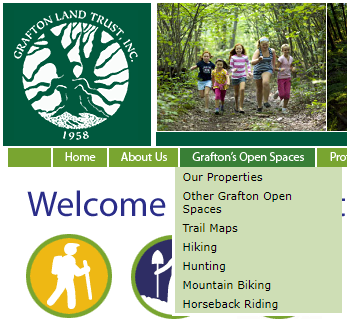 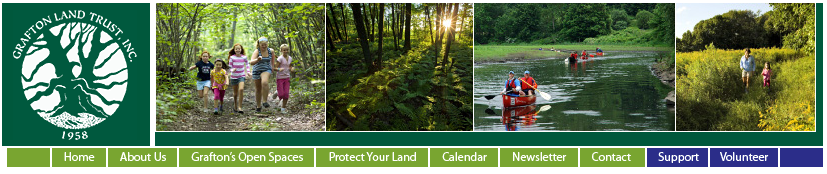 After clicking “Our Properties”, choose one of the hyper linked properties below on the map OR click		            for scroll bar of Property list.
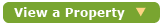 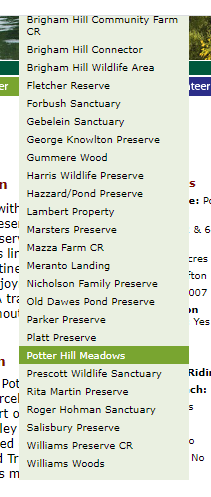 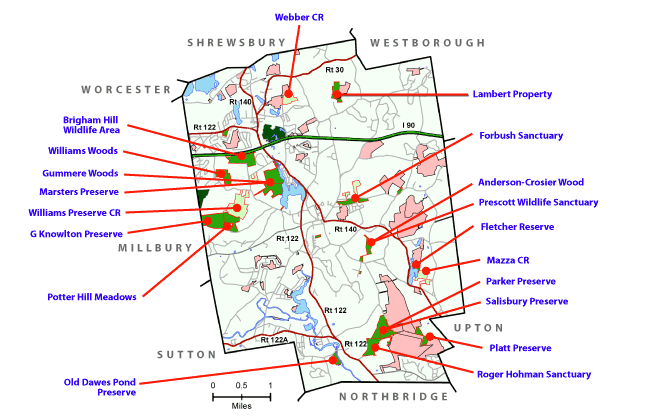 Under each property on the GraftonLand.org website, you will find more info including detailed directions with information on where to park.
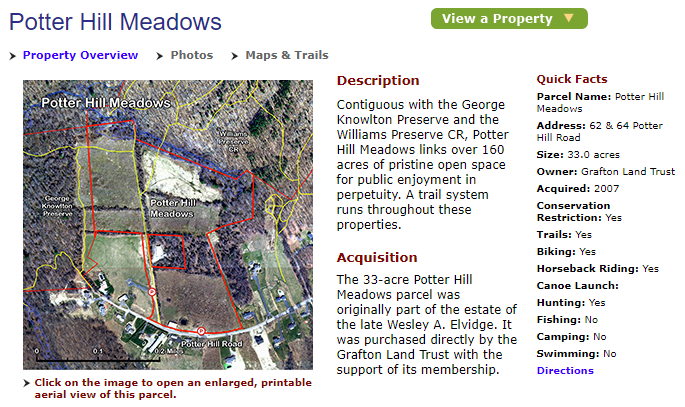 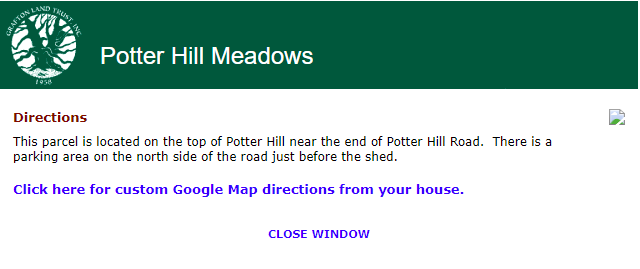 The				    App
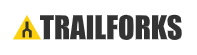 www.Trailforks.com
Using your Trailforks App
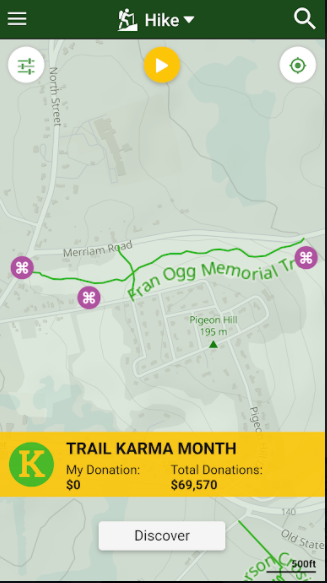 Download TrailForks on your mobile device.

 Open TrailFork App / Register

You can either Search     to find a Region at the top of the App OR Click                         icon on the bottom.
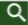 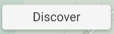 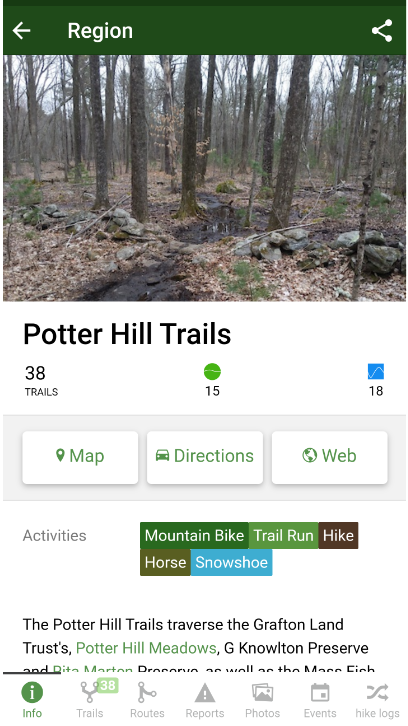 Region Info Tab
Click         for a map of Region with trails.
Click              for driving directions
Click          to access Trailforks.com
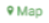 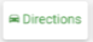 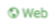 Bottom Tabs
Region 
      Events

  • Hike Log 

  •Share your  
     Hike with    
     Your Friends!
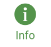 Region Info                                                  (Current Tab)		 		
• Region Trails		

 Trail List		
Region Reports

Region Photos
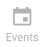 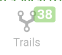 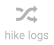 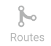 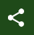 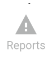 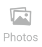 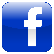 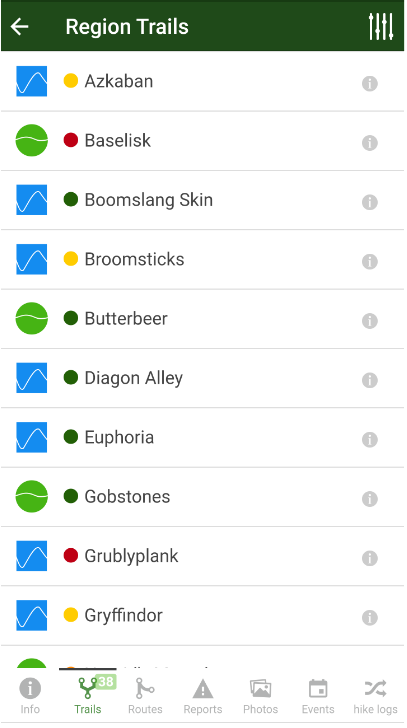 Choose A Trail
Click Trails Icon at the bottom 
   of the screen.

Use Region Trail Filters to narrow down trails based on your preferences.
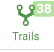 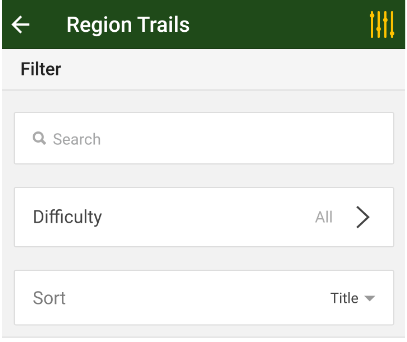 Hiking Options
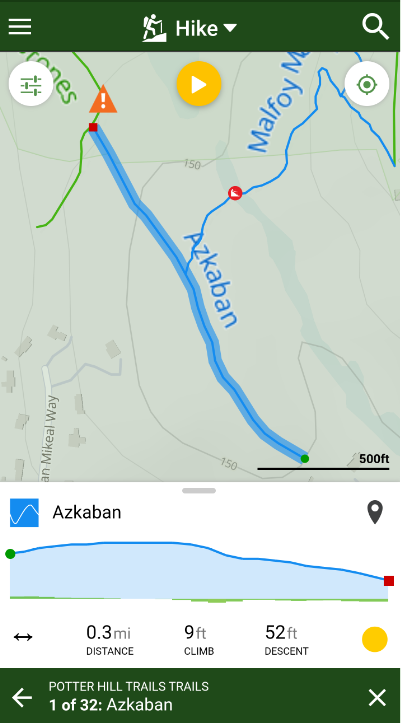 • Your Activity 
    (Hike, Bike, Horse etc.)
        Note: Options not available will be shaded out on the map and send     
       a warning. 

• Map Settings 

• Record hike        
    Write Report 
    Add Photo

•Back to Current  
   Location

•Additional Info at the bottom.
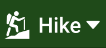 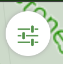 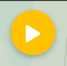 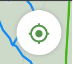 How to Record a Hike
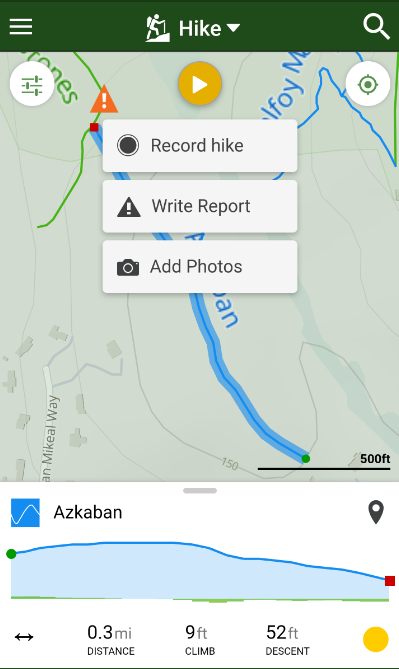 Step One: Click        and select: “Record hike”.

Step Two: Once GPS connects, your hike will begin recording. 
To stop recording, Click Stop. You can Delete, Save or Resume recording. 




Step Three: To Save recording, 
fill out Fields and Click Save.
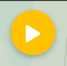 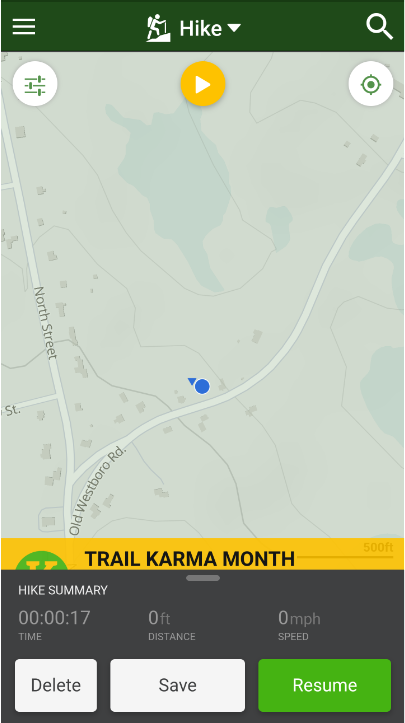 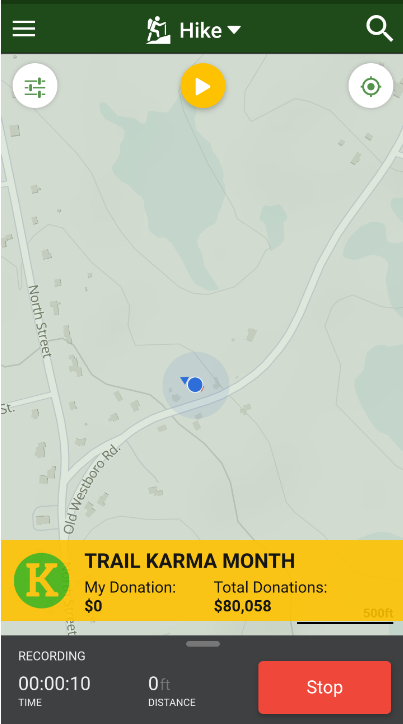 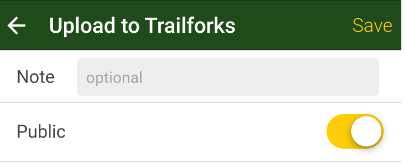 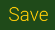 How to Submit a Report
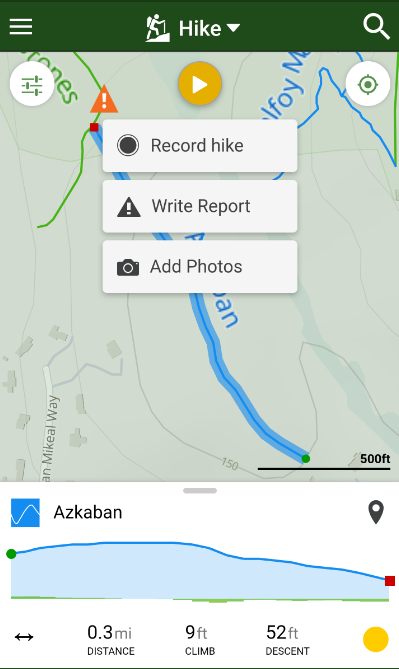 Step One: Click        and select:“Write Report”. 

Step Two: Complete Report Field. 
Add pictures if available.  

Step Three: Click Submit.
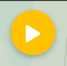 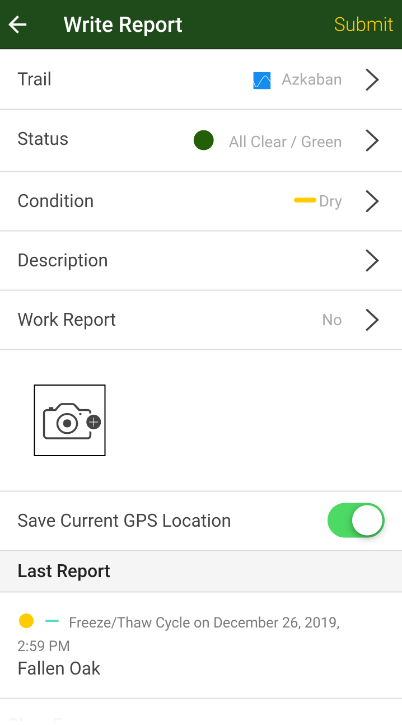 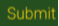 How to Submit a ReportUsing Bottom Tab
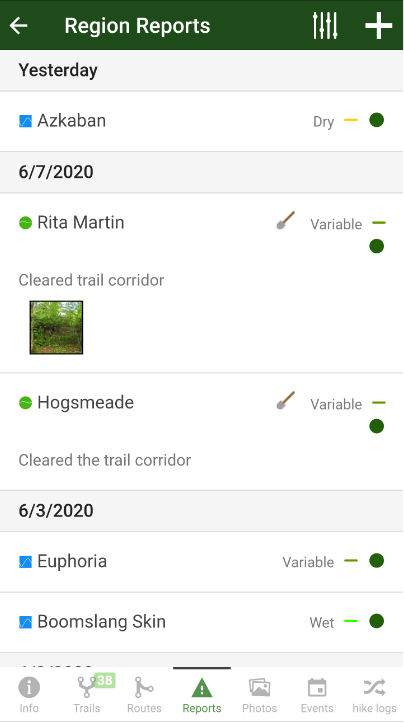 Click Report Icon at the bottom 
  of the screen.

Step Two: Complete Report Field. 
Add pictures if available.  

Step Three: Click Submit.
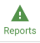 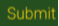 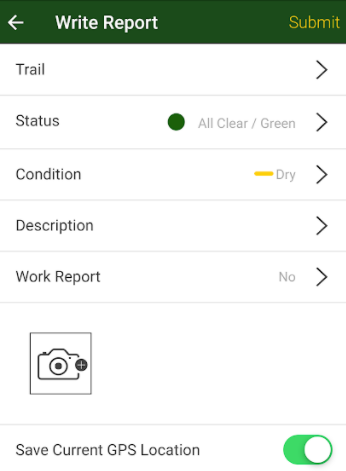 How to Add a Photo
Step One: Click        and select: “Add Photos”.

Step Two: Choose the Trail you are on. 

Step Three: Click         then select: 
“Take Photo” or “Choose Photo” at the bottom.  
“Take Photo” will open Camera to take a Photo. 
“Choose Photo” will bring you to your Photo Gallery 
to Select Photo(s). 

Step Three: Once you have chosen or taken your 
picture,  Click Submit.
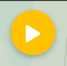 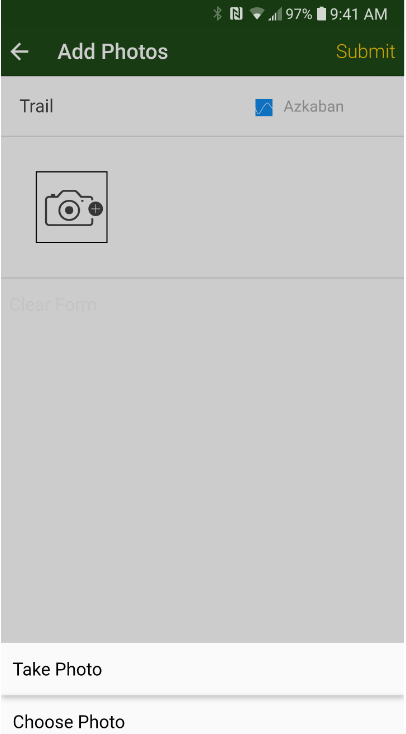 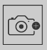 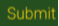 Side Bar Options
Map- Shows your Map.Click        to view your current GPS location on map. 

Discover- Search for near by trails, regions, etc.  

My Wish list- Save routes, Trails and Regions for future exploration.

Trail Reports- See "Near by” Reports, “Status Board” and “History”

Events- See Events.

Account- Account details.
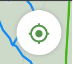 Support Grafton Land Trust
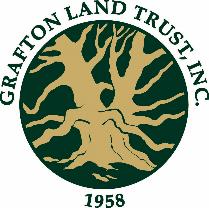 Visit GraftonLand.org and please consider making a DONATION or VOLUNTEERING to help keep open space in Grafton! 

To make a donation on GLT website, click             and scroll to Donate. 




                           
                       THANK YOU!
                          Visit us at: 
                www.GraftonLand.org
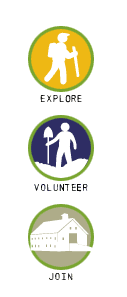 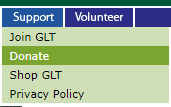 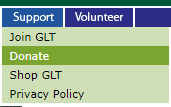 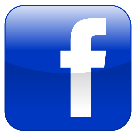 www.facebook.com/GraftonLandTrust